Decimale getallen
Getallenlijn
Getallenlijn
Theorie
© Noordhoff Uitgevers bv
Hoe heten getallen zonder cijfers 
achter de komma?
Gehele getallen.
Zak snoep 148 gram.
€ 1,85
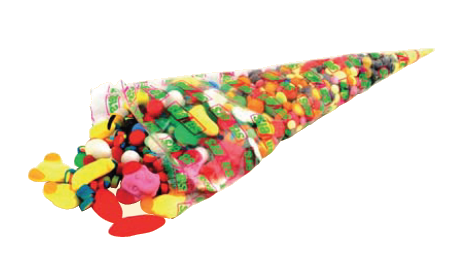 Hoe heten getallen met cijfers achter de komma?
Decimale getallen
Hoeveel decimalen heeft 
het getal 1,85?
2
2
Hoeveel decimalen heeft 
het getal 148?
0
© Noordhoff Uitgevers bv
Getallenlijn
Theorie
© Noordhoff Uitgevers bv
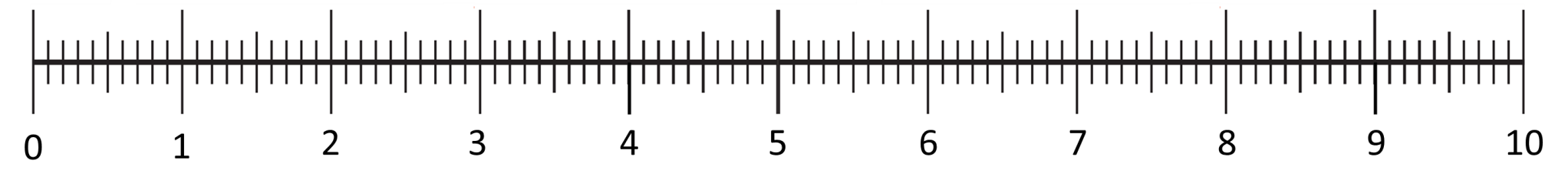 0,5
2,8
9,1
2,8
Welk getal is groter: 0,5 of 2,8?
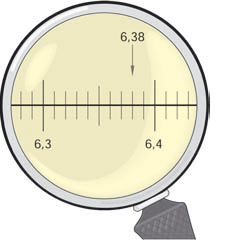 9,1
Welk getal is groter: 2,8 of 9,1?
Welk getal is groter: 6,4 of 6,38?
6,4
© Noordhoff Uitgevers bv